B E E T A R B E I T
August-Heyn-Gartenarbeitsschule Neukölln

1. Ideal 1 x die Woche
2. Schüler tragen wetterfeste Kleidung, die schmutzig werden darf
3. Bitte Sonnenschutz (Mütze etc.) und Trinkflaschen mitbringen
4. Tetanusimpfung überprüfen
5. Nur einjährige Pflanzen verwenden
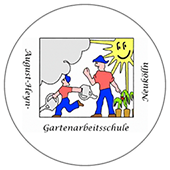 Beetplan 2022
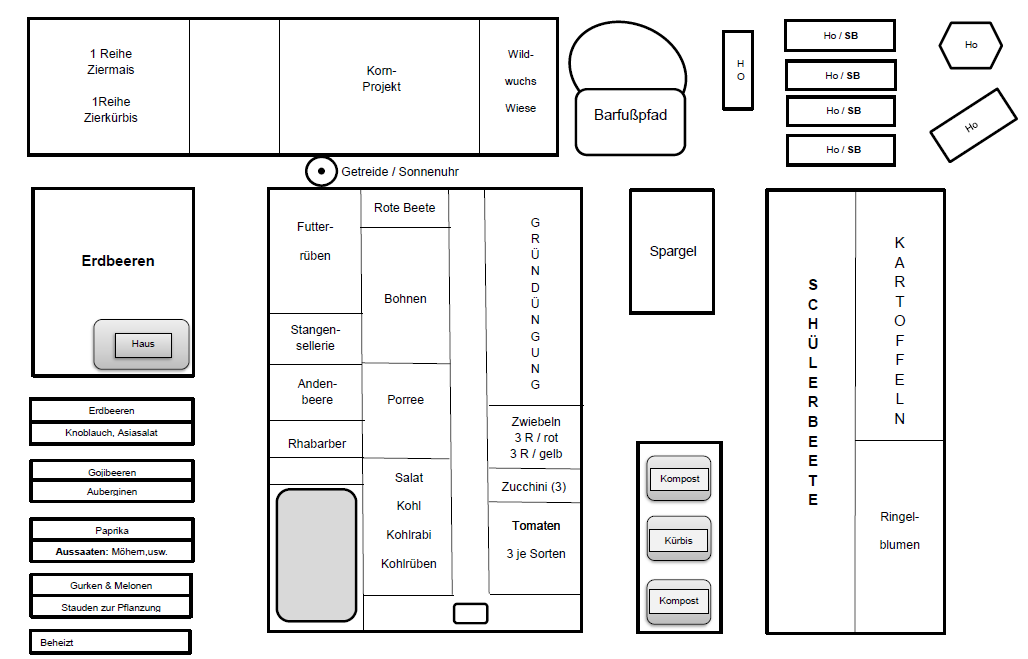 Maße:
Wege
Beet
Ca. 10 Meter
Beetbreite: 

   KITA – 80 cm 
   1.-3. KLASSE – 80 cm 
   ab 4. KLASSE – 1 m
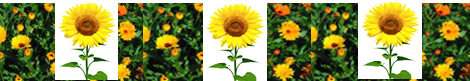 Ringel- und Sonnenblumen ( A )
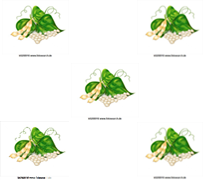 Bohnen  ( A )
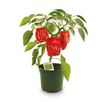 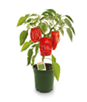 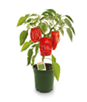 Paprika  ( P )
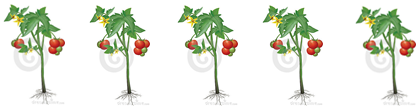 Tomaten  ( P )
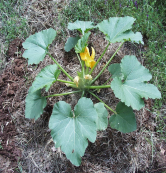 Zucchini  ( P )
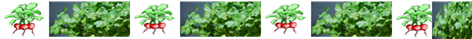 Petersilie und Radieschen ( Markiersaat ) ( A )
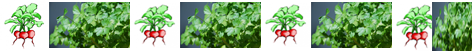 Petersilie und Radieschen ( Markiersaat ) ( A )
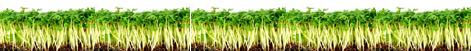 Kresse dicht aussäen  ( A )
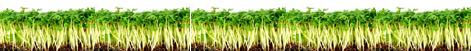 Kresse dicht aussäen  ( A )
Steckzwiebeln  ( S )
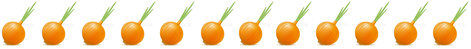 Möhren und Radieschen ( Markiersaat )  ( A )
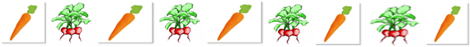 Legende:

( A )  Aussaat 
( P )  Pflanzung
( S )  Stecken
Steckzwiebeln  ( S )
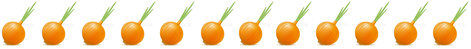 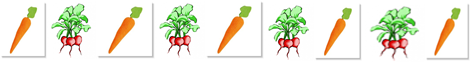 Möhren und Radieschen ( Markiersaat ) ( A )
Steckzwiebeln  ( S )
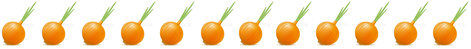 Gartengeräte
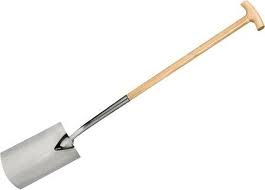 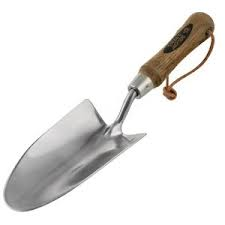 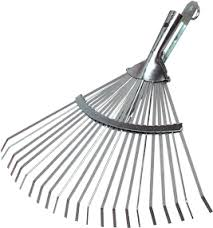 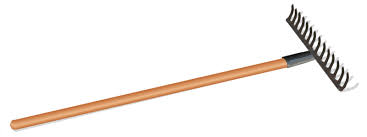 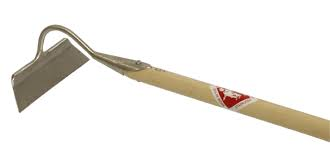 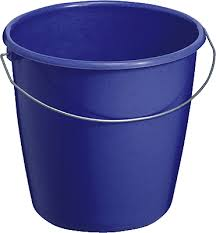 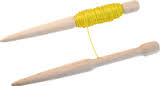 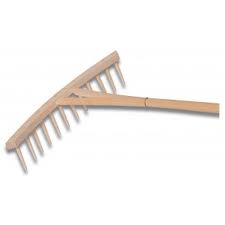 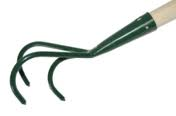 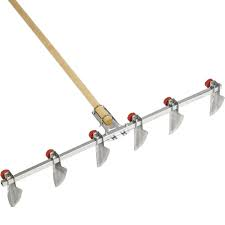 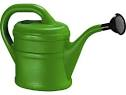 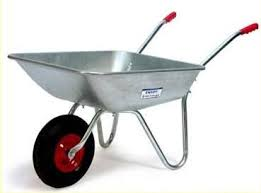 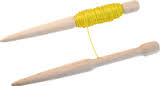 Pflanzschnur – zum Abstecken der      
	            Beetgrenzen und zum 	            geraden Pflanzen
Spaten – zum Umgraben der 	  	     	  verdichteten Flächen   	   	 	  (Tiefenlockerung) und zum Ausheben 	  von großen Pflanzlöchern
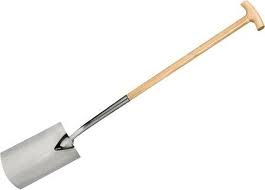 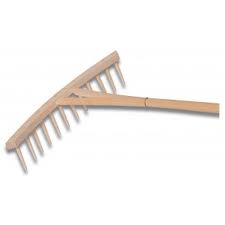 Holz-Planumsharke – zum „Glattmachen“, d.h. 		         zum Planieren der 			         umgegrabenen Flächen
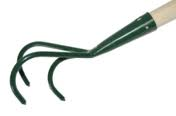 Grubber – zum Auflockern der oberen 		   Bodenschicht, Zerstörung der 		   Kapillarstruktur zur Förderung von 	   Bodenleben
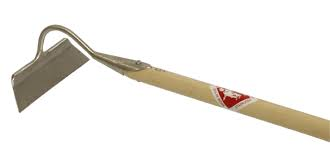 Hacke – zum oberflächlichen Abhacken 	von Wildkräutern
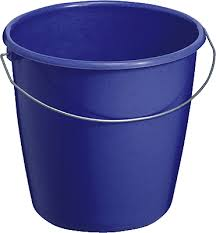 Eimer –  zum Transport von Wildkräutern       	 zum Kompost
Eisenharke – zum Ausharken von 		        Steinen und groben,   	         gehackten Wildkräutern
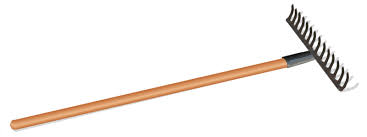 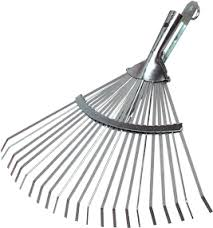 Fächerbesen – zum Laub rechen 	 	            und feine Wildkräuter 	            aus dem Boden harken
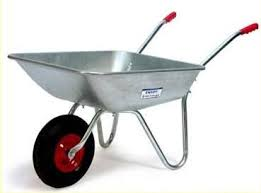 Schubkarre – zum Transport von großen 	         Mengen Wildkräutern    	         und/oder Bodentransport
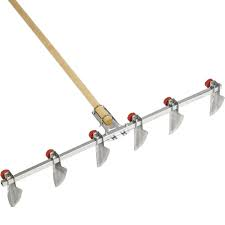 Reihenzieher – zum Ziehen von Reihen für die 	            Aussaaten
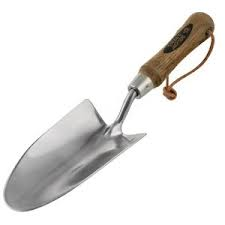 Pflanzschippe/-kelle – zum Ausheben von 			          kleineren Pflanzlöchern
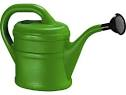 Gießkanne – zur Bewässerung der 	    	            	        Pflanzen und Aussaaten
Ihre Ansprechpartner in der Gartenarbeitsschule:
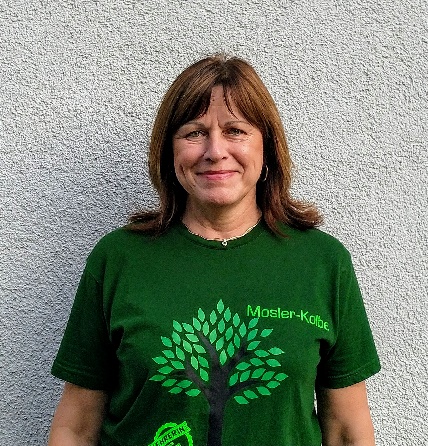 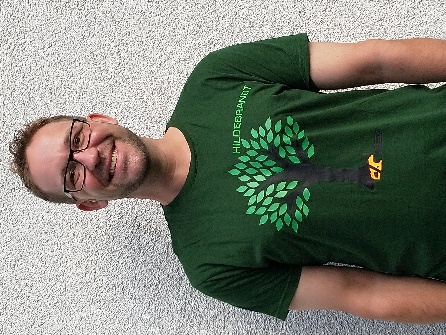 Frau Mosler- Kolbe  Leiterin der AHGASN, Ansprechpartnerin in organisatorischen Dingen
Herr Hildebrandt  Betreuer der Beetarbeit, Gärtner
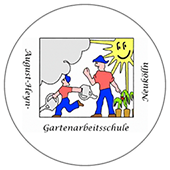 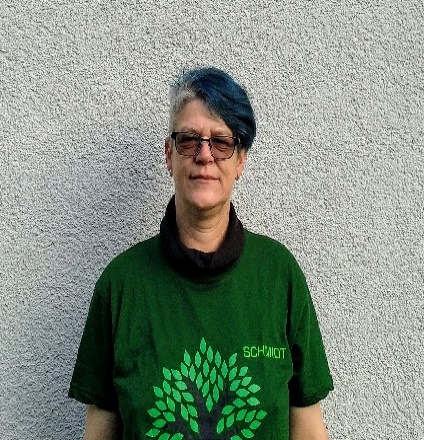 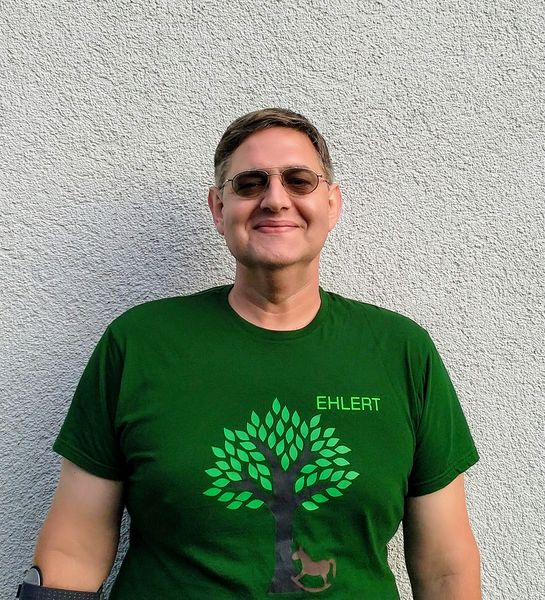 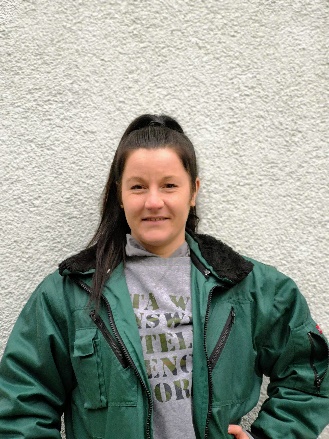 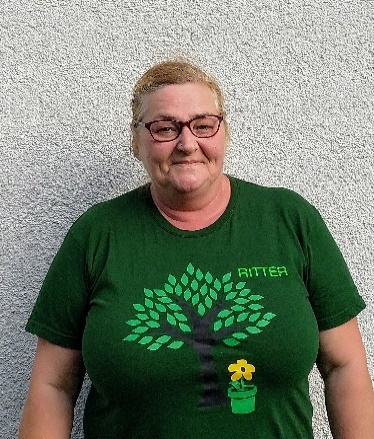 Frau Ritter 
 Anzucht der Pflanzen, Zierpflanzengärtnerin
Frau Schmidt  Betreuerin der Beetarbeit
Frau Weiß 
Betreuerin der Beetarbeit
Herr Ehlert 
Betreuer der Beetarbeit
Quellen
Google – Suchfunktion: 
Harke, Hacke, Spaten, Fächerbesen, Reihenzieher, Pflanzkelle, Gießkanne, Schubkarre, Pflanzschnur, Grubber, Eimer, Planumsharke


Google – Suchfunktion: 
Möhre, Radieschen, Steckzwiebeln, Petersilie, Kresse, Ringelblumen, Zucchini, Sonnenblumen, Mais, Bohnen, Tomaten
Vielen Dank für Ihre Aufmerksamkeit und viel Spaß bei der Beetarbeit 2022
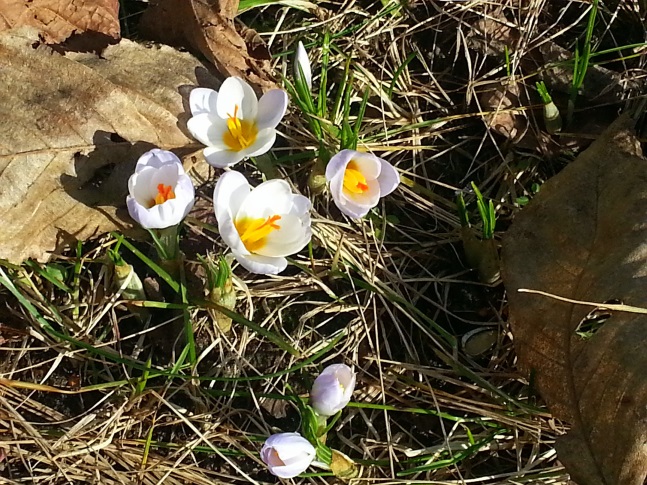 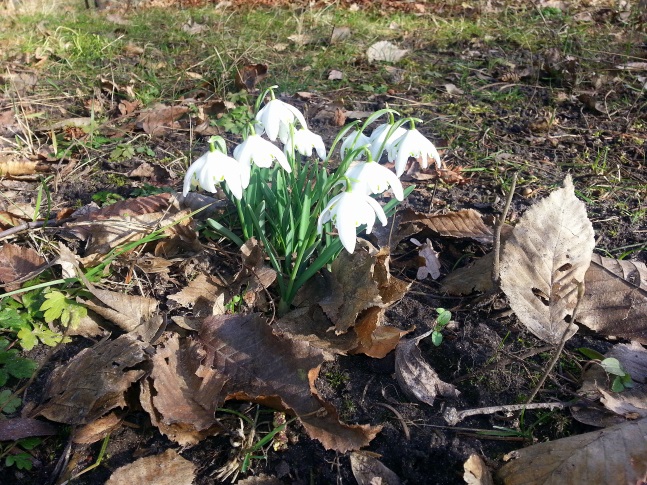 Präsentation: Hildebrandt und Igel